SOS LMS:  Using your LMS as an Adjunct Connector
Presented by Sherri Singer
Sherri Singer, Faculty Partners Network
Coordinator of the Adjunct Institute
Alamance Community College

Contact information: sherri.singer@alamancecc.edu
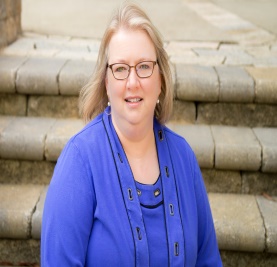 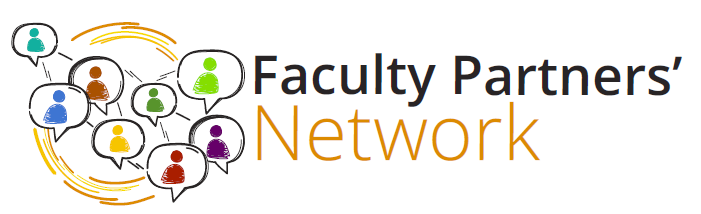 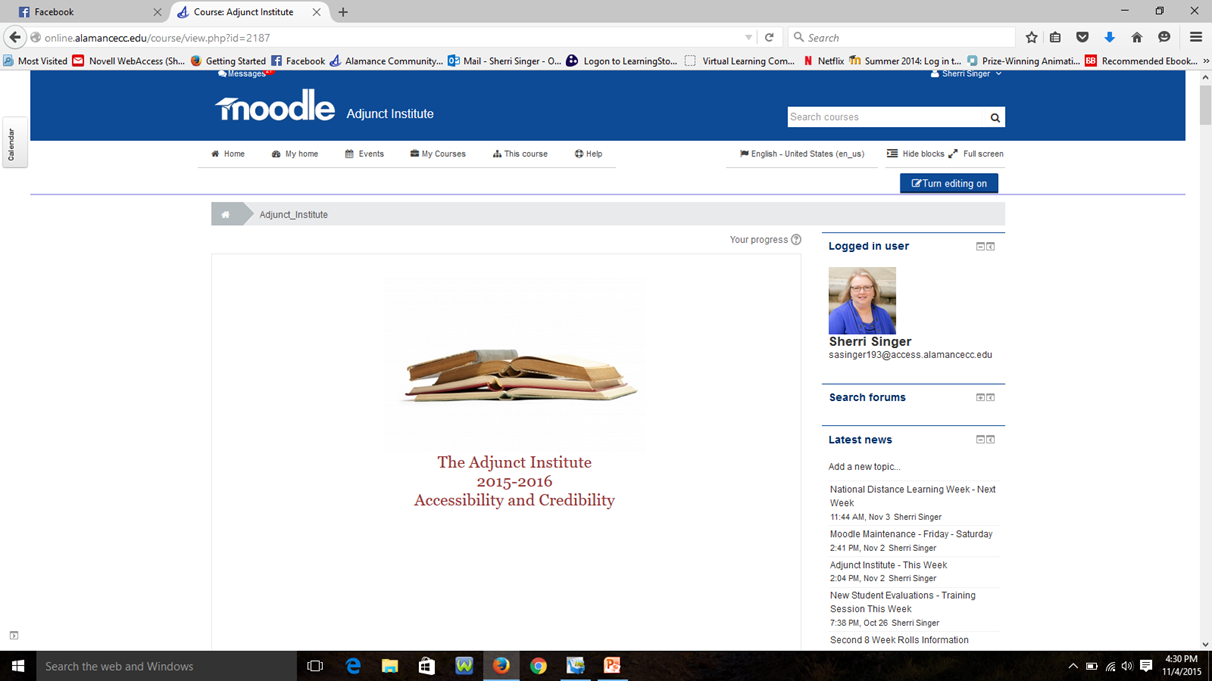 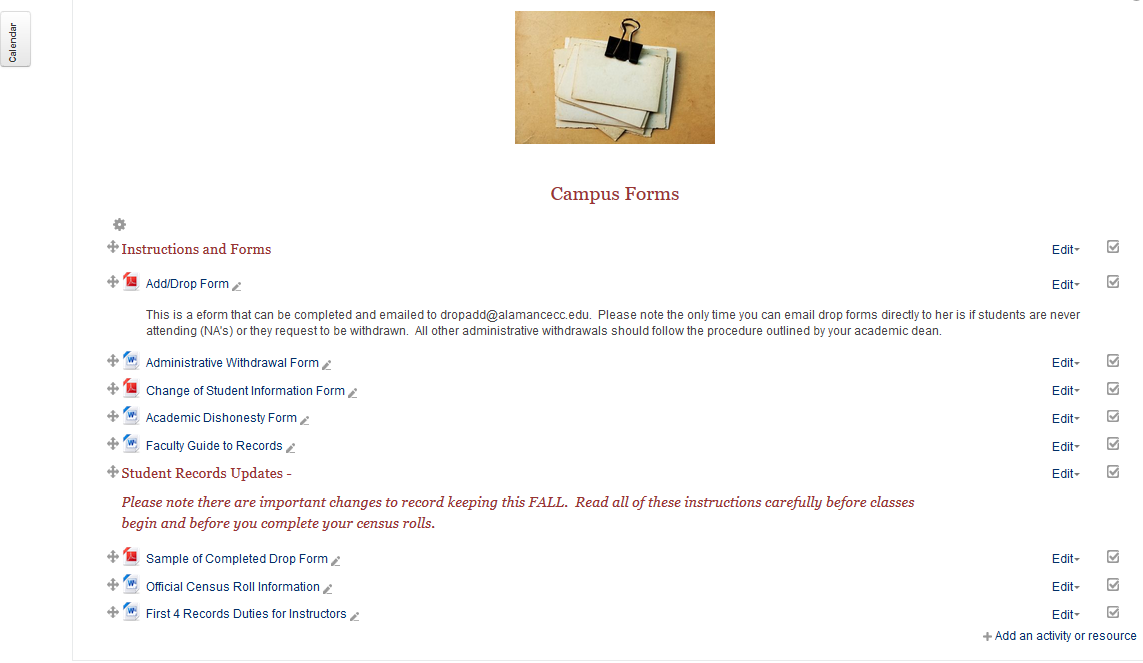 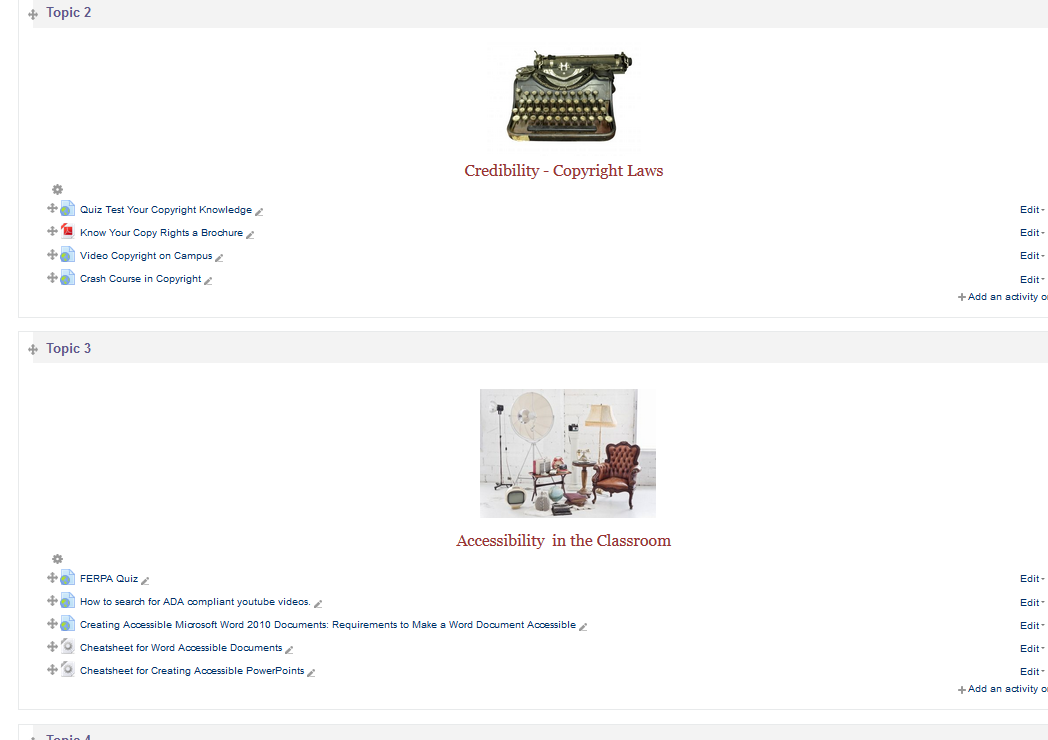 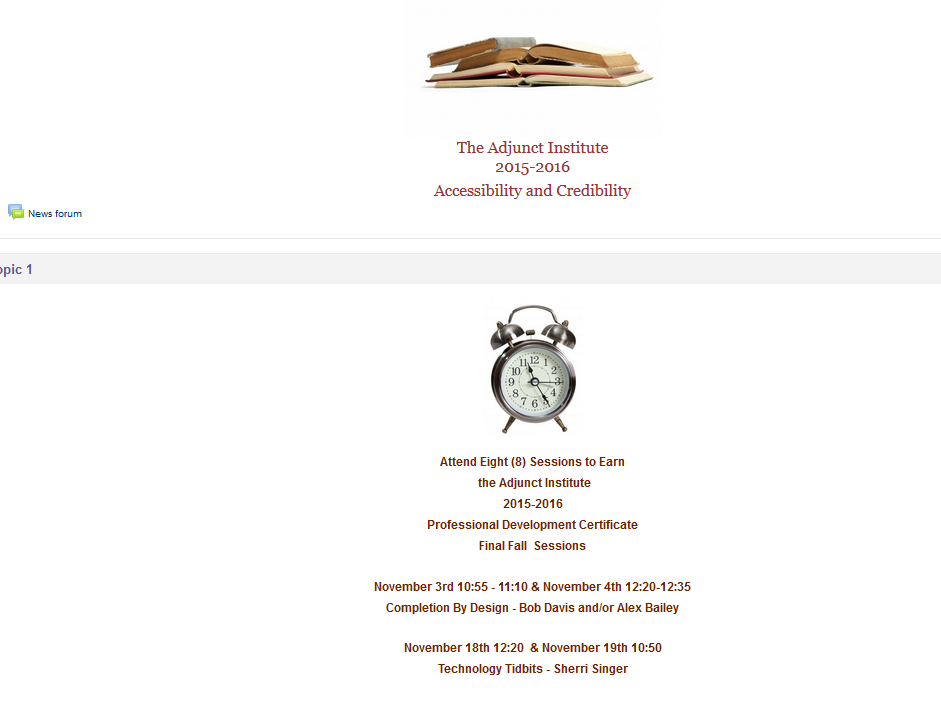 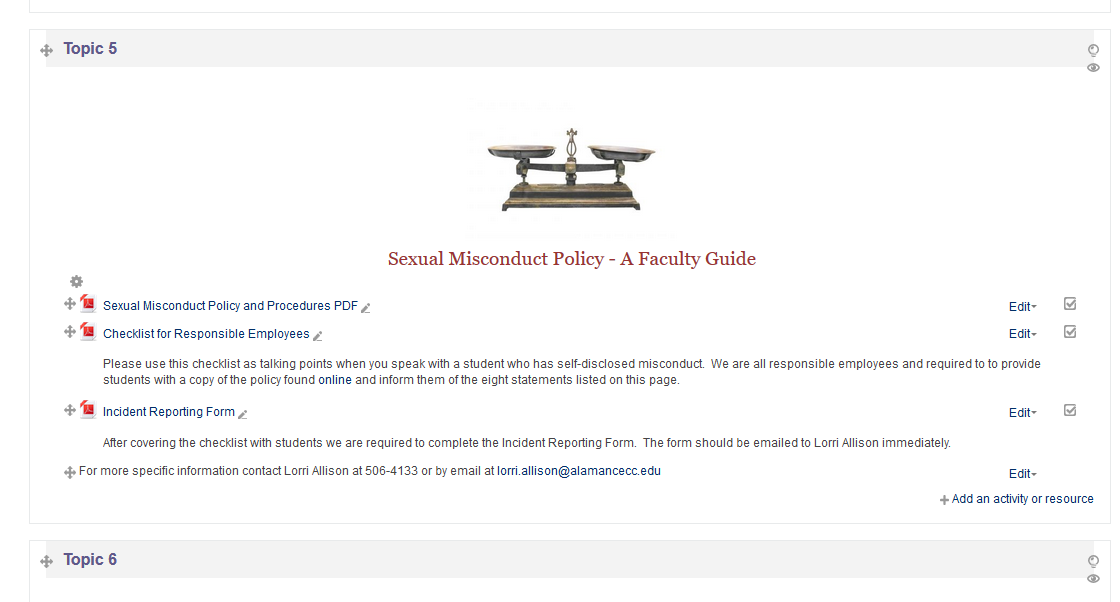 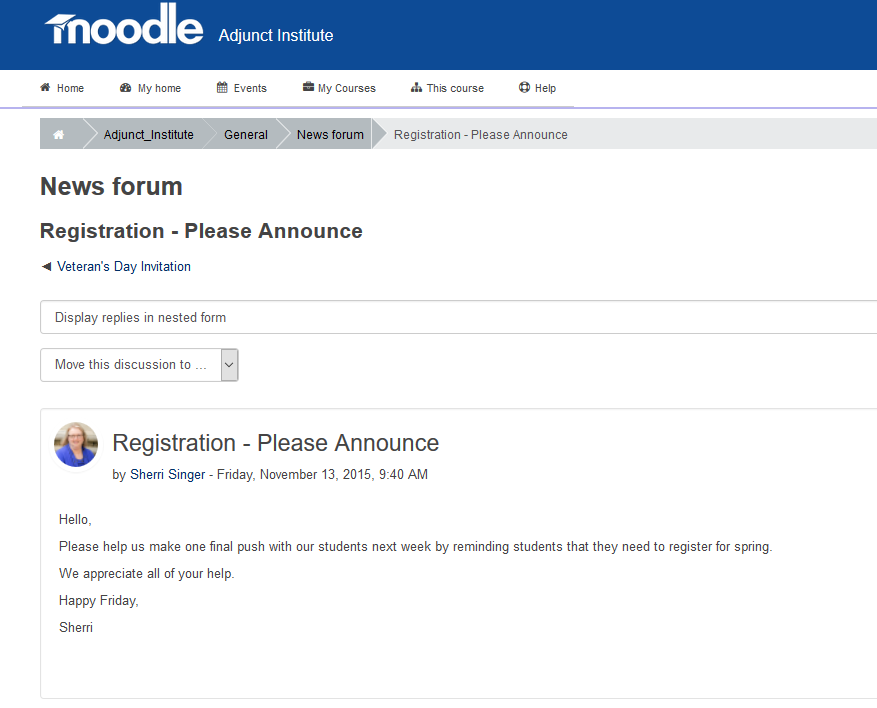 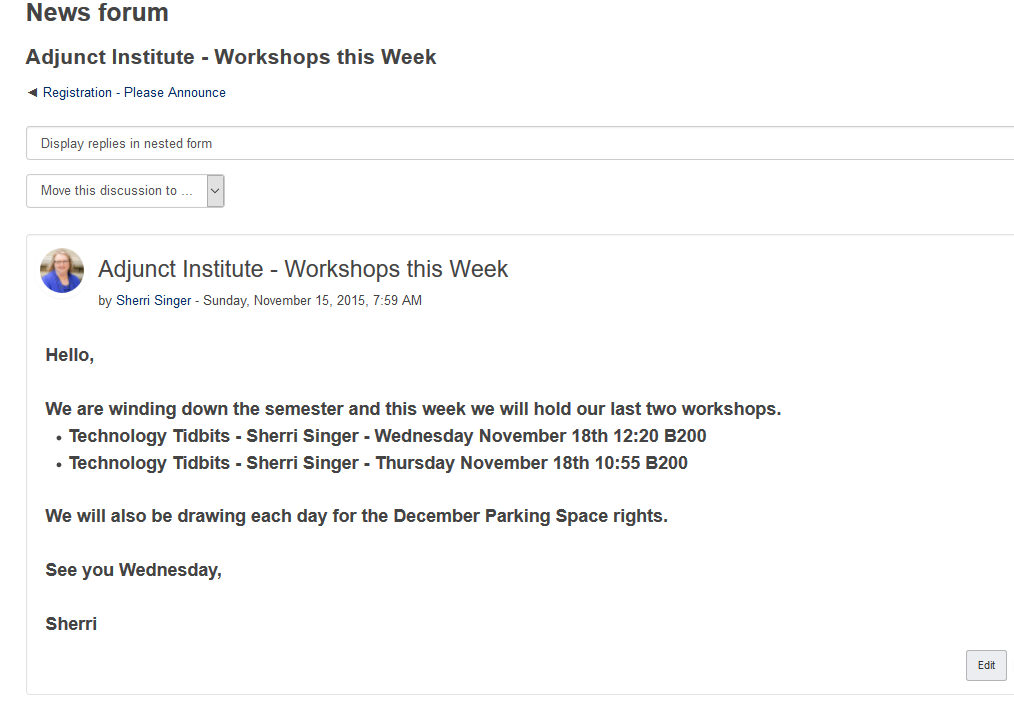 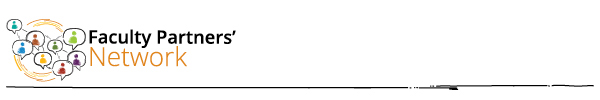 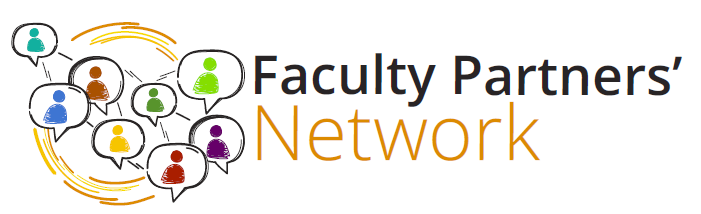 QUESTIONS? COMMENTS?
THANK YOU!
Sherri Singer, Faculty Partners Network

Contact information: sherri.singer@alamancecc.edu
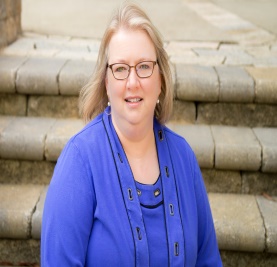